דף י"ח עמוד ב'
שני אחים ומת אחד מהן ויבם השני את אשת אחיו ואח"כ נולד להן אח ומת. 
הראשונה יוצאה משום אשת אחיו שלא היה בעולמו והשניה משום צרתה
דתנן: שלשה אחין נשואין שלש נשים נכריות ומת אחד מהם, 
        ועשה בה שני מאמר ומת, הרי אלו חולצות ולא מתייבמות
דף יח, ב משנה  
שני אחים ומת אחד מהן ויבם השני את אשת אחיו ואח"כ נולד להן אח ומת. 
הראשונה יוצאה משום אשת אחיו שלא היה בעולמו והשניה משום צרתה
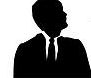 יהודה נולד לאחר מות ראובן. 
  
(לא היה בעולמו של ראובן)
שמעון
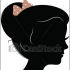 חנה
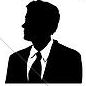 ראובן
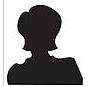 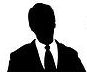 לאה
לאה אסורה ליהודה משום אשת אחיו שלא היה בעולם
יהודה
חנה אסורה ליהודה משום צרת אשת אחיו שלא היה בעולמו
נשא אישה
נשא אישה
אחים
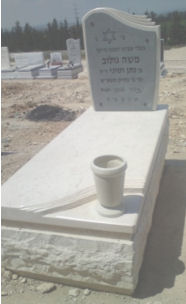 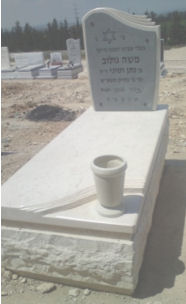 ייבם
מת בלי ילדים
מת בלי ילדים
לתוכן העניינים
לאה וחנה נופלות ליבום לפני יהודה
2
יצחק רסלר  izakrossler@gmail.com
ז'.אדר ב.תשע"ט
דף יח, ב
דתנן: שלשה אחין נשואין שלש נשים נכריות ומת אחד מהם, 
        ועשה בה שני מאמר ומת, הרי אלו חולצות ולא מתייבמות
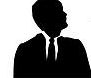 אחים
שמעון
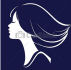 יפה
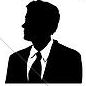 ראובן
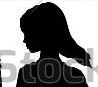 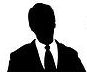 יפה נופלת ליבום לפני שני האחים
שרה
יהודה
נשא אישה
נשא אישה
נשא אישה
הסיבה: זיקת שרה באה מכח שני אחים (כי ברגע ששמעון עשה מאמר ביפה נוספה זיקה של שמעון לזיקה שהייתה לה קודם עם ראובן)
ר' שמעון אומר: מייבם איזו שירצה.
הדין: חולצות ולא מתיבמות
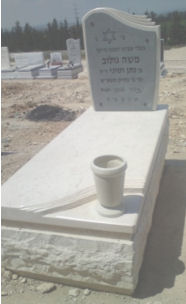 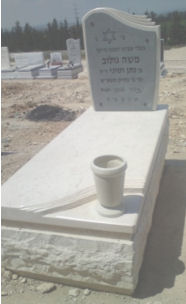 עשה מאמר
סיבה: אם נגיד שהמאמר שעשה שמעון קנה, הרי היא אשת שמעון.
ואם המאמר לא קנה, הרי יפה נשארת אשת ראובן
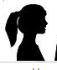 מת בלי ילדים
מת בלי ילדים
רבקה
יפה ושרה נופלות ליבום לפני יהודה
לתוכן העניינים
3
יצחק רסלר  izakrossler@gmail.com
ז'.אדר ב.תשע"ט